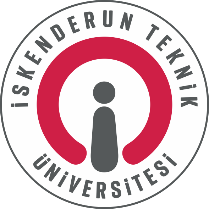 Öğretim Elemanlarının
Ek Ders Uygulamaları ile Ek Ders Ücretleri
Ek Ders Mevzuatı
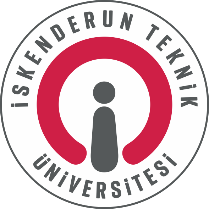 2914 sayılı Yükseköğretim Personel Kanunu,
2547 sayılı Yükseköğretim Kanunu,
657 Sayılı Devlet Memurları Kanunu,
3843 sayılı Yükseköğretim Kurumlarında İkili Öğretim Yapılması, 2547 Sayılı Yükseköğretim Kanununun Bazı Maddelerinin Değiştirilmesi ve Bu Kanuna Bir Ek Madde Eklenmesi  Hakkında Kanun, 
Ders Yükü Tespiti ve Ek Ders Ücreti Ödemelerinde Uyulacak Esaslar,
5510 sayılı SGK Kanunu,
193 Gelir Vergisi Kanunu,
488 Damga Vergisi Kanunu,
2022 yılı Merkezi Yönetim Bütçe Kanunu,
Merkezi Yönetim Harcama Belgeleri Yönetmeliği,
2914 sayılı Yükseköğretim Personel Kanununun 11’inci Maddesi(Ek Ders Ücreti)
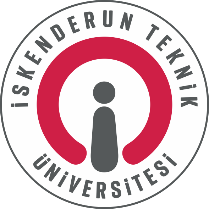 2547 Sayılı Yükseköğretim Kanununun 36’ncı maddesine göre haftalık okutulması mecburi ders yükü saati dışında, kısmi statüde bulunanlar dahil öğretim elamanlarına görev unvanlarına göre Maliye Bakanlığının görüşü üzerine Yükseköğretim Kurulu tarafından belirlenen mecburi ve isteğe bağlı dersler ve diğer faaliyetler  için bu ders ve faaliyetlerin haftalık ders programında yer alması ve fiilen yapılması şartıyla en çok yirmi saate kadar, ikinci öğretimde ise en çok on saate kadar ek ders  ücreti ödenir. Ders yüklerinin tamamlanmasında öncelikle normal örgün öğretimde verilen ders ve faaliyetler dikkate alınır.
Ek Ders Ücreti Ödenmesinde Kurallar
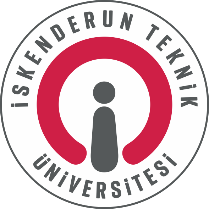 Teorik
Uygulama
Normal Öğretim
20 saat  -
10 saat
10 saat
İkinci Öğretim
Ders yükünün tamamlanmasından sonra 10 saat

Ders yükü+ Ek ders hesabında toplam 10 saat
2547 sayılı Yükseköğretim Kanununun 36’ncı Maddesi(Çalışma Esasları)
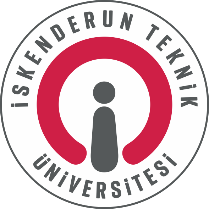 Öğretim üyesi, kadrosunun bulunduğu yükseköğretim birimi ile sınırlı olmaksızın ve ihtiyaç bulunması halinde görevli olduğu yükseköğretim kurumunda haftada asgari on saat ders vermekle yükümlüdür. Öğretim görevlisi ise haftada asgari on iki saat ders vermekle yükümlüdür. 
Öğretim elemanlarının, ders dışındaki uygulama, seminer, proje, bitirme ödevi ve tez danışmanlıklarının kaç ders saatine karşılık geldiği; kendi üniversitesi dışındaki devlet veya vakıf üniversitelerine bağlı yükseköğretim kurumlarında haftada verebileceği azami ders saatleri ve uzaktan öğretim programlarında verdikleri derslerin örgün öğretim programlarında verilen kaç ders saatine tekabül ettiği Yükseköğretim Kurulu tarafından belirlenir
Rektör, rektör yardımcısı, dekan, enstitü ve yüksekokul müdürlerinin ders verme yükümlülüğü yoktur. Başhekimler, dekan yardımcıları, enstitü ve yüksekokul müdür yardımcıları ve bölüm başkanları, bu madde hükümlerine göre haftada asgari beş saat ders vermekle yükümlüdür.
Ders Görevleri
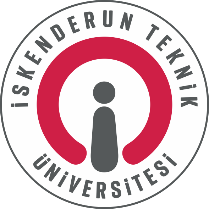 Haftalık ders yükünü
dolduramayanlar;
Kendi üniversitelerinin
diğer birimlerinde
Aynı şehirdeki başka
yükseköğretim kurumlarında
ders yükünü doldurmak üzere görevlendirilebilirler.(40/a)
Aynı şehirden görevlendirilirse
Normal ek ders ücreti
G
Geçici görev yolluğu ve iki katı ek ders ücreti (40/d)
Başka şehirlerden görevlendirilirse
2547 sayılı Yükseköğretim Kanununun 40’ıncı Maddesinin a bendi
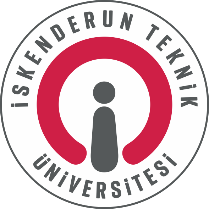 Yükseköğretim kurumlarında görevli öğretim üyeleri ile ders vermekle görevli öğretim yardımcıları bağlı bulundukları fakülte veya yüksekokulda haftalık ders yükünü dolduramadıkları takdirde, kendi üniversitelerinin diğer birimlerinde veya o şehirdeki yükseköğretim kurumlarında ders yükünü doldurmak üzere rektör tarafından görevlendirilebilirler. Ders yükü içindeki çalışmalar karşılığında ek ders ücreti ödenmez. Haftalık ders yükünün üstünde başka bir yükseköğretim kurumunda görevlendirilen öğretim elemanlarına görev aldıkları kurum bütçesinden ek ders ücreti ödenir.
2547 sayılı Yükseköğretim Kanununun 40’ıncı Maddesinin a bendi
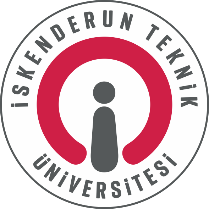 2547 sayılı Kanunun 40’ıncı maddesinin (a) bendi uyarınca görevlendirilen öğretim elemanlarının ders yüklerinin tamamlanmasında ve ek ders ücretlerinin hesaplanmasında; sırasıyla bağlı bulundukları fakülte veya yüksekokulda normal örgün öğretimde verdikleri ders ve diğer faaliyetler ile görevlendirildikleri yükseköğretim kurumlarında normal örgün öğretimde verdikleri ders ve diğer faaliyetler daha sonra bağlı bulundukları fakülte veya yüksekokulda ikinci öğretimde verdikleri ders ve diğer faaliyetler ile görevlendirildikleri yükseköğretim kurumlarında ikinci öğretimde verdikleri ders ve faaliyetler dikkate alınır
2547 sayılı Yükseköğretim Kanununun 40’ıncı Maddesinin d bendi(Kurumlar Arası Yardımlaşma)
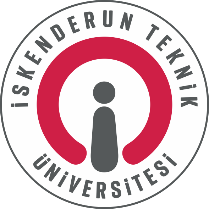 40 maddesinin (a) fıkrası uyarınca, kendi üniversitelerinin aynı şehirdeki diğer birimlerinden veya aynı şehirdeki diğer yüksek öğretim kurumlarından görevlendirilebilecek öğretim elemanı bulunmaması halinde, başka şehirlerdeki yüksek öğretim kurumlarından ders vermek üzere görevlendirilen öğretim elemanlarına 6245 sayılı Harcırah Kanununa göre geçici görev yolluğu ve anılan fıkradaki esaslara göre iki katı ek ders ücreti ödenir.
657 sayılı Devlet Memurları Kanununun 89’uncu Maddesi(Memur Ders Görevlendirmesi)
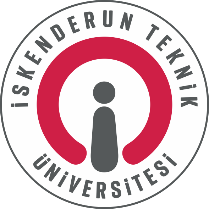 Madde 89 – (Değişik: 30/5/1974 – KHK-12; Aynen kabul: 15/5/1975 - 1897/1 md.) Her derecedeki eğitim ve öğretim kurumları ile Üniversite ve Akademi (Askeri Akademiler dahil), okul, kurs veya yaygın eğitim yapan kurumlarda ve benzeri kuruluşlarda öğretmen veya öğretim üyesi bulunmaması halinde öğretmenlere, öğretim üyelerine veya diğer memurlara veyahut açıktan atanacaklara ücret ile ek ders görevi verilebilir. 
Ücretle okutulacak ders saatlerinin sayısı, ders görevi alacakların nitelikleri ve diğer hususlar Cumhurbaşkanı kararı ile tespit olunur.
Madde 176 – (Değişik: 3/4/1998 - 4359/1 md.) (Değişik birinci fıkra: 21/3/2006 - 5473/3 md.) Bu Kanunun 89 uncu maddesine göre kendilerine ders görevi verilenlere, ders saati başına gündüz öğretimi için 140, örgün ve yaygın eğitim kurumlarında yarıyıl ve yaz tatillerinde, cumartesi ve pazar günleri ile saat 18.00'den sonra başlayan öğretim faaliyetleri için 150 gösterge rakamının bu Kanuna göre belirlenen aylık katsayısı ile çarpımından oluşan miktar üzerinden ek ders ücreti ödenir.
3843 sayılı Yasanın 10’uncu Maddesi(Ders Ücreti)
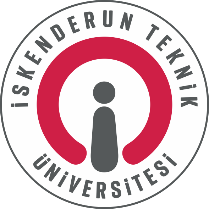 Normal örgün öğretimde zorunlu ders yükünü doldurmuş olan öğretim elemanlarına ikinci öğretimde verdikleri her ders için; dolduramamış olan öğretim elemanlarına bu yükün doldurulmasından sonra verdikleri her ders için, 2914 sayılı Yükseköğretim Personel Kanununun 11 inci maddesinde öngörülen hükümler çerçevesinde ek ders ücreti ile ara sınav, yarıyıl ve yıl sonu sınavları için ödenecek ücretlerin üç katını aşmayacak şekilde ikinci öğretim programları esas alınarak, Cumhurbaşkanınca belirlenecek ders ücreti ödenir.
İkinci Öğretimle ilgili 31/03/1994 tarihli ve 94/5593 Sayılı Bakanlar Kurulu Kararı
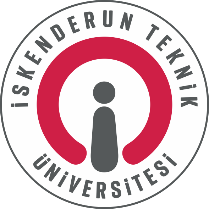 8.06.1994 tarih ve 21954 Mükerrer sayılı Resmi Gazete de yayımlanarak yürürlüğe giren, yükseköğretim kurumlarında yapılacak ikinci öğretimde görev alacak öğretim elemanlarına ödenecek ders ücretleri ile görevli akademik yöneticiler ve öğretim elemanları ile idare personele ödenecek fazla çalışma ücretlerine ilişkin karar da; ikinci öğretimde görev alan, normal örgün öğretimde zorunlu ders yükünü doldurmuş olan öğretim elemanlarına ikinci öğretimde verdikleri her ders için, dolduramamış olan öğretim elemanlarına bu yükün doldurulmasından sonra vermiş oldukları her ders için , 2914 sayılı yükseköğretim personel kanununun 11 inci maddesine öngörülen hükümler çerçevesinde ek ders ücreti ile yarı yıl ve yıl sonu sınavları için verilecek ücretler birer katı fazlasıyla ödenir.
2547 sayılı Yükseköğretim Kanunu 3’üncü Maddesi
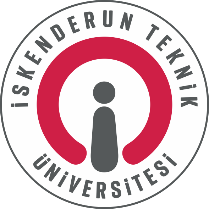 Öğretim Elemanları: Yükseköğretim kurumlarında görevli öğretim üyeleri, araştırma görevlileri, öğretim görevlileri, 
Öğretim Üyeleri: Yükseköğretim kurumlarında görevli profesör, doçent ve yardımcı doçentlerdir.
Profesör: En yüksek düzeydeki akademik unvana sahip kişidir.
Doçent: Doçentlik sınavını başarmış akademik unvana sahip kişidir.
Dr. Öğrt. Üyesi: Doktora çalışmalarını başarı ile tamamlamış, tıpta uzmanlık veya belli sanat dallarında yeterlik belge ve yetkisini kazanmış, ilk kademedeki akademik unvana sahip kişidir. 
Araştırma Görevlileri: Yükseköğretim kurumlarında yapılan araştırma, inceleme ve deneylerde yardımcı olan ve yetkili organlarca verilen ilgili diğer görevleri yapan öğretim elemanıdır. Araştırma görevlilerine haftada on iki saati aşan ders görevleri için haftada on saate kadar 2914 sayılı Kanunun 11 inci maddesinde yer alan esaslar çerçevesinde öğretim görevlileri için belirlenmiş olan ek ders ücreti, gösterge rakamı üzerinden ek ders ücreti ile sınav ücreti ödenir.
Öğretim Görevlisi: Yükseköğretim kurumlarında okutulan dersleri vermek, uygulama yapmak veya yaptırmakla yükümlü olan öğretim elemanıdır.
Ders Yükü Tespiti Ve Ek Ders Ücreti Ödemelerinde Uyulacak Esaslar
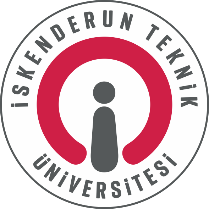 Ders Yükü ve Ücret Karşılığında Okutulabilecekleri Ek Ders Saatleri
Haftalık Ders Yükü Denklikleri
Teorik Dersler
Diğer Faaliyetler
Ders Telafi Ücretleri
Sınav Ücreti
Ders Yükü ve Ücret Karşılığında Okutulabilecekleri Ek Ders Saatleri
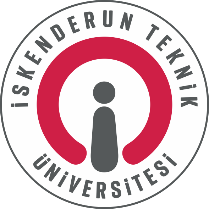 Haftalık Ders Yükü Denklikleri
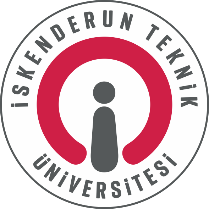 Teorik Dersler: Haftalık ders programında yer alan, günü, saati ve yeri belirlenmiş, öğrenciye hitap eden, öğretim elemanının aktif olarak katıldığı eğitim - öğretim faaliyetleri olup, her ders saati bir ders yüküne eş değerdir. Bu dersler ön lisans, lisans ve lisansüstü (yüksek lisans, doktora, tıpta uzmanlık, sanatta yeterlik) düzeyde açılabilir. Benzer tez konularında çalışan lisansüstü öğrenciler için ilgili yönetmeliklere uygun olarak açılabilecek uzmanlık alan dersleri de yukarıdaki koşulları sağlamak kaydıyla bu kapsamda değerlendirilir. 
Uzmanlık alan dersleri, Enstitü Yönetim Kurulunca tez danışmanının atandığı tarihte başlar ve Enstitü Yönetim Kurulunun öğrencinin mezuniyetine karar verdiği tarihe kadar devam eder. Bu dersler yarı yıl ve yaz tatillerinde de devam edebilir.
Haftalık Ders Yükü Denklikleri
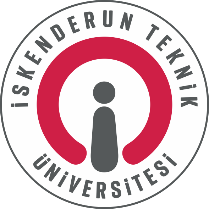 Diğer Faaliyetler: Teorik dersler dışındaki tüm eğitim- öğretim faaliyetlerini kapsar.
1- Haftalık ders programında günü, yeri, saati belirlenmiş, öğrenciye hitap eden, öğrencilerin aktif olarak katıldığı uygulamalı dersler ile teorik derslerin uygulamalarının ve laboratuvar, tıbbi ve cerrahi klinik uygulamaları, seminer ve diğer benzeri faaliyetlerin her ders saati bir ders yüküdür. 
2- Bitirme ödevi, bitirme projesi, diploma projesi, proje ve staj raporu değerlendirme ve benzeri eğitim, öğretim faaliyetlerini yöneten öğretim elemanları, öğrenci sayısına bakılmaksızın toplam 2 saat /hafta uygulamalı ders yükü yüklenmiş sayılır. 
3- Lisansüstü eğitimde (yüksek lisans, doktora, tıpta uzmanlık, sanatta yeterlik) tez danışmanlığı, her bir öğrenci için, 1 saat/ hafta ders yüküdür. Tezsiz yüksek lisans programlarında yürütülen dönem projesi danışmanlığı için aynı şekilde uygulama yapılır.(Yükseköğretim Kurulu Başkanlığının 21/11/2005 t.ve 26084 s. yazısıyla eklenen cümle). Ancak bir öğretim üyesinin lisansüstü eğitim tez ve dönem projesi(21/11/2005 t.ve 26084 s. yazıyla eklenen ibare) danışmalıklarından kazanabileceği azami ders yükü 10 saat/ hafta’yı geçemez. Lisansüstü eğitim tez danışmanlığı, öğretim üyesinin (ders saati ücreti karşılığı ders görevi verilen emekli öğretim üyeleri dahil) öğrencinin danışmanlığına (ders ve tez dönemleri için) ilgili Yönetim Kurulunca atandığı tarihte başlar ve ilgili Yönetim Kurulunun öğrencinin mezuniyetine karar verdiği tarihe kadar devam eder. (YÖK Yürütme kurulunun 06/04/2014 tarihli toplantısında alınan kararla eklenen cümle) Danışman öğretim üyelerinin uzun süreli yurt dışında görevlendirilmesi durumunda danışman öğretim üyelerine 3 aydan sonra ek ders ücreti ödenmeyecek ve 6 aydan sonra ise öğretim üyesinin danışmanlığı sona erecektir.
Sınav Ücretleri (Bir yarı yıl içinde yapılan her ara sınav karşılığı olarak derse kayıtlı öğrenci sayısına göre;)
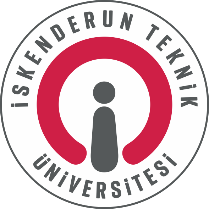 Sınav Ücretleri (Öğrenci Sayısı ve Ders Yükü)
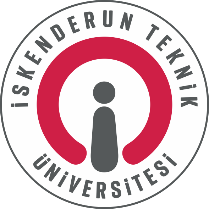 Ders yükü sınavın yapıldığı haftanın ders yüküne aynen eklenir.
Ara sınavlar için öngörülen yük her bir dersin ara sınavı için haftada beş saati aşamaz.
Laboratuvar, uygulamalı dersler, güzel sanat ve beden eğitimi derslerindeki öğrencilerin yarı yıl içindeki faaliyetlerinin değerlendirilmesi de ara sınav olarak kabul edilir.
Ders Telafi Ücretleri
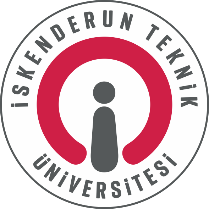 Öğretim elemanlarına geçici görev, sevk, rapor ve izinli olmaları gibi nedenlerle haftalık ders programında belirtilen gün, saat ve yerde ders verme görevlerini yerine getirememeleri halinde anılan mazeretlerin bitiminden sonra vermek istedikleri dersler ve yürütülen faaliyetler için, Yönetim Kurulunun ders programlarının tespitinde takip ettiği prosedüre göre haftalık ders programında yapacağı değişiklik neticesinde belirlenen tarihteki hafta esas alınarak ( 2914 sayılı Kanunun 11 inci maddesindeki ek ders ücreti ödenebilecek ders saati sınırları içinde kalmak ve anılan maddenin son fıkrası hükmüne göre herhangi bir fazla ödemeye yol açmamak üzere) ek ders ücreti ödenir. Boş geçen derslerin, müfredat programında değişiklik yapılmaksızın ilgili öğretim elemanı yerine bir başka öğretim elemanı tarafından telafi edilmesi halinde, ek ders ücreti bu dersleri fiilen ve bizzat veren öğretim elemanına (2914 sayılı Kanunun 11 inci maddesindeki ek ders ücreti ödenebilecek ders saati sınırları içinde kalmak kaydıyla) ödenir.
Sınav Ücretleri
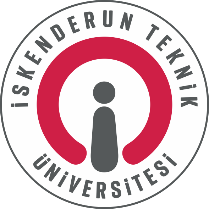 Dersi veren öğretim elemanına, her ders için ayrı ayrı olmak üzere, yarı yıl ve yıl sonu genel sınav dönemlerinde her 50 öğrenci için 300 gösterge rakamının memur aylık katsayısı ile çarpımı sonucu bulunacak tutar kadar sınav ücreti ödenir. Öğrenci sayısının göz önüne alınmasında küsurlar tama iblağ edilir ve 500 öğrenciden fazlası dikkate alınmaz. Ara sınavlar ve bütünleme sınavları için sınav ücreti ödenmez.
Sınavın dersi veren öğretim elemanı tarafından yapılmaması halinde sınav ücreti ödenmez.
Sınav Ücretleri Tablosu
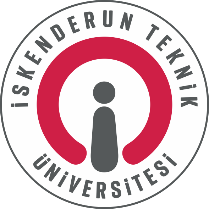 Yaz Okulu Ders Ücretleri
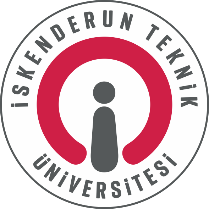 Yaz okullarında ders vermekle görevlendirilen öğretim elemanları için haftalık zorunlu ders yükü aranmaz. 
Yaz ve yarıyıl tatillerinde yürütülen eğitim-öğretim faaliyetlerinde öğretim elemanlarının unvanları itibarıyla haftada verebilecekleri ücretli azami ders saati; 2547 sayılı Kanun’un 36’ncı maddesinde öngörülen haftalık zorunlu ders saati ile 2914 saylı Kanun’un 1l’inci maddesinde belirlenen ödenebilecek ek ders saatinin toplamını (öğretim üyeleri için 30, öğretim görevlileri için 32 saati) geçemez. 
Yaz okullarına ilişkin yukarıda belirtilmeyen diğer hususlarda 2547 ve 2914 sayılı Kanunların ilgili hükümlerine göre işlem yapılır.
Uzaktan Eğitim
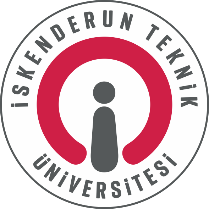 YÖK Uzaktan Öğretime İlişkin Usul ve Esaslar
Yüksek Lisans Öğrenci 1 Şubede 50 Öğrenci
Lisans Öğrenci 1 Şubede 100 Öğrenci
Ön Lisans Öğrenci 1 Şubede 150 Öğrenci
Birden fazla şube açılabilir. Ancak bir öğretim elemanı en fazla 2 şubeye bakabilir.
Birinci ve İkinci Öğretim Ders Programın %30 hem örgün hem uzaktan eğitimden yapılıyorsa; Haftalık on (10) saatti aşmayacak ve beş (5) katını geçmeyecek 2914 sayılı kanun 11’inci maddesi ile 3843 sayılı kanunun 10’uncu maddesi uygulanmaz.
Yeterli Öğretim Elemanın bulunmaması ile YÖK görevlendirme; Haftalık on (10) saatti aşmayacak ve dört (4) katını geçmeyecek öz gelirlerle ilişkilendirilmeden hazine yardımından karşılanmak üzere;2914 sayılı kanun 11’inci maddesi ile 3843 sayılı kanunun 10’uncu maddesi uygulanmaz.
Birinci ve İkinci Öğretim Ders Programın %30 sadece uzaktan eğitimden yapılıyorsa; Ek ders ve sınav ücreti örgün öğretime ilişkin usul ve esaslar uygulanır
2547 sayılı Yasanın 31’inci Maddesi Gereğince Görevlendirilme
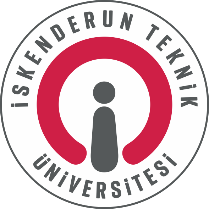 Öğretim görevlileri; üniversitelerde ve bağlı birimlerinde bu Kanun uyarınca atanmış öğretim üyesi bulunmayan dersler veya herhangi bir dersin özel bilgi ve uzmanlık isteyen konularının eğitim - öğretim ve uygulamaları için, kendi uzmanlık alanlarındaki çalışma ve eserleri ile tanınmış kişiler, süreli veya ders saati ücreti ile görevlendirilebilirler. Öğretim görevlileri, ilgili yönetim kurullarının görüşleri alınarak fakültelerde dekanların, rektörlüğe bağlı bölümlerde bölüm başkanlarının önerileri üzerine ve rektörün onayı ile öğretim üyesi, öğretim üye yardımcısı ve öğretim görevlisi kadrolarına atanabilirler veya kadro şartı aranmaksızın ders saati ücreti veya sözleşmeli olarak istihdam edilebilirler. Öğretim üyesi kadrolarına öğretim görevlileri en çok iki yıl süre ile atanabilirler; bu süre sonunda işgal ettikleri kadroya başvuran öğretim üyesi bulunmadığı ve görevlerine devamda yarar görüldüğü takdirde aynı usulle yeniden atanabilirler. Atanma süresi sonunda görevleri kendiliğinden sona erer. Bunların yeniden atanmaları mümkündür. Bu takdirde ilk atama usulü uygulanır. Konservatuvarlar ile meslek yüksekokullarına gerektiğinde sürekli olarak öğretim görevlisi atanabilir.
Sosyal Sigorta İşlemleri Yönetmeliği 101’inci maddesi (İş sözleşmesi saat ücreti karşılığı yapılmış ise kısmi süreli çalışan sigortalıların ay içinde çalıştığı toplam sürenin, 4857 sayılı İş Kanununa göre günlük olağan çalışma süresi olan 7,5 saate bölünmesiyle, sigortalı için bildirilmesi gereken prim ödeme gün sayısı hesaplanır. Bu şekilde yapılacak hesaplamalarda 7,5 saatin altındaki çalışmalar 1 güne tamamlanır.)
2547 sayılı Yasanın 31’inci Maddesi Gereğince Görevlendirilme
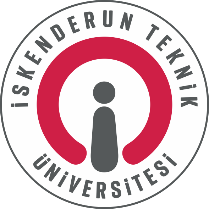 5510 Sayılı Kanunun 4’üncü maddesinin f bendi
Sosyal Sigorta İşlemleri Yönetmeliği 9’uncu maddesinin f bendi
Sosyal Sigorta İşlemleri Yönetmeliği 101’inci maddesi
İşveren Uygulama Tebliğini 2.1.3- Belgeye İlişkin Bilgiler başlıklı maddesi
2914 Sayılı YÖK Personel Kanunun 17’nci Maddesi(Emekli Öğretim Elemanlarının Sözleşmeli Olarak Görevlendirilmesi)
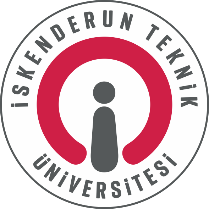 Üniversiteler, ihtiyaç duydukları dallarda 5434 sayılı T. C. Emekli Sandığı veya 506 sayılı Sosyal Sigortalar Kanununa göre 65 yaşını doldurmak suretiyle emekli olmuş öğretim elemanlarını emekli aylıkları kesilmeksizin ve yaş kaydı aranmaksızın sözleşme ile çalıştırabilirler. Bu gibilere ödenecek ücret Bakanlar Kurulunca belirlenecek esaslar dahilinde Yükseköğretim Kurulu tarafından tespit edilir.
İSKENDERUN TEKNİK ÜNİVERSİTESİSTRATEJİ GELİŞTİRME DAİRESİ BAŞKANLIĞI
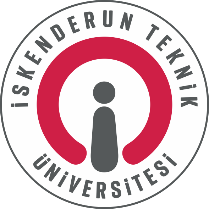 TEŞEKÜRLER…